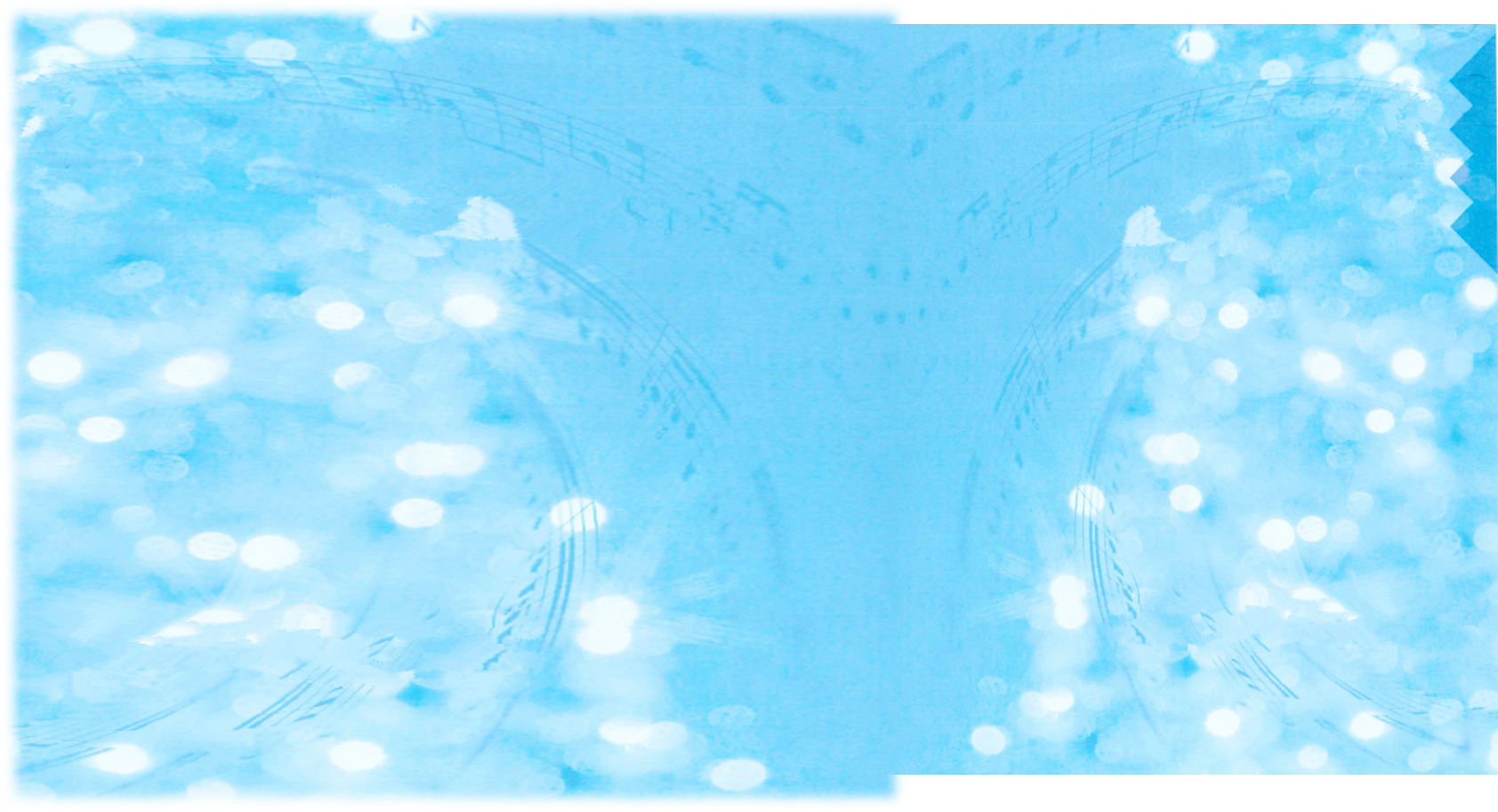 第七单元
一首歌，一幅画，一件小工艺品……一段美好的艺术之旅。
借助语言文字展开想象，体会艺术之美。
写自己的拿手好戏，把重点部分写具体。
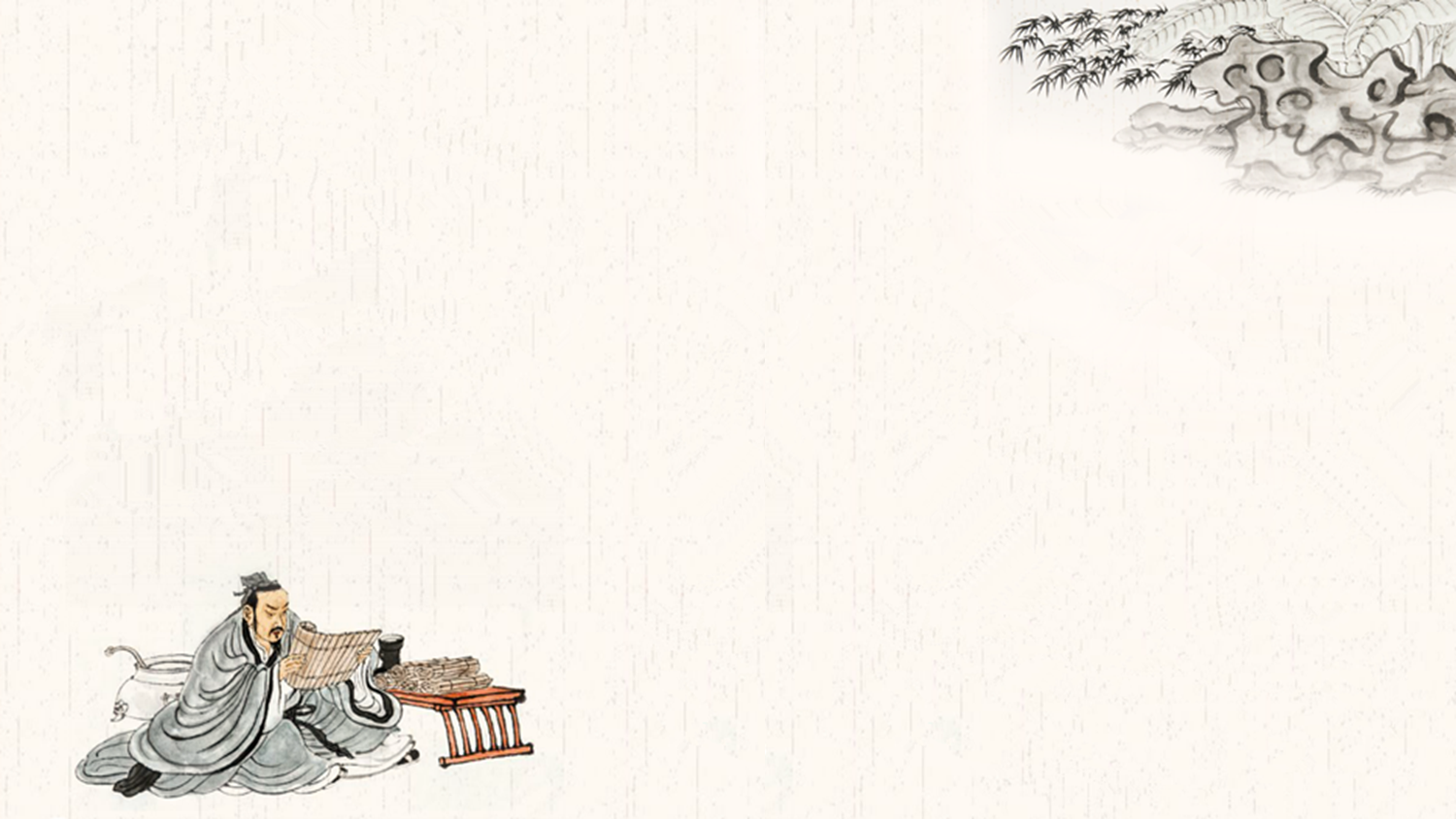 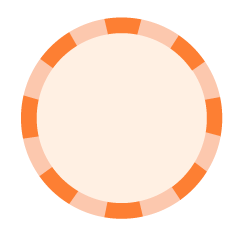 文言文二则
22
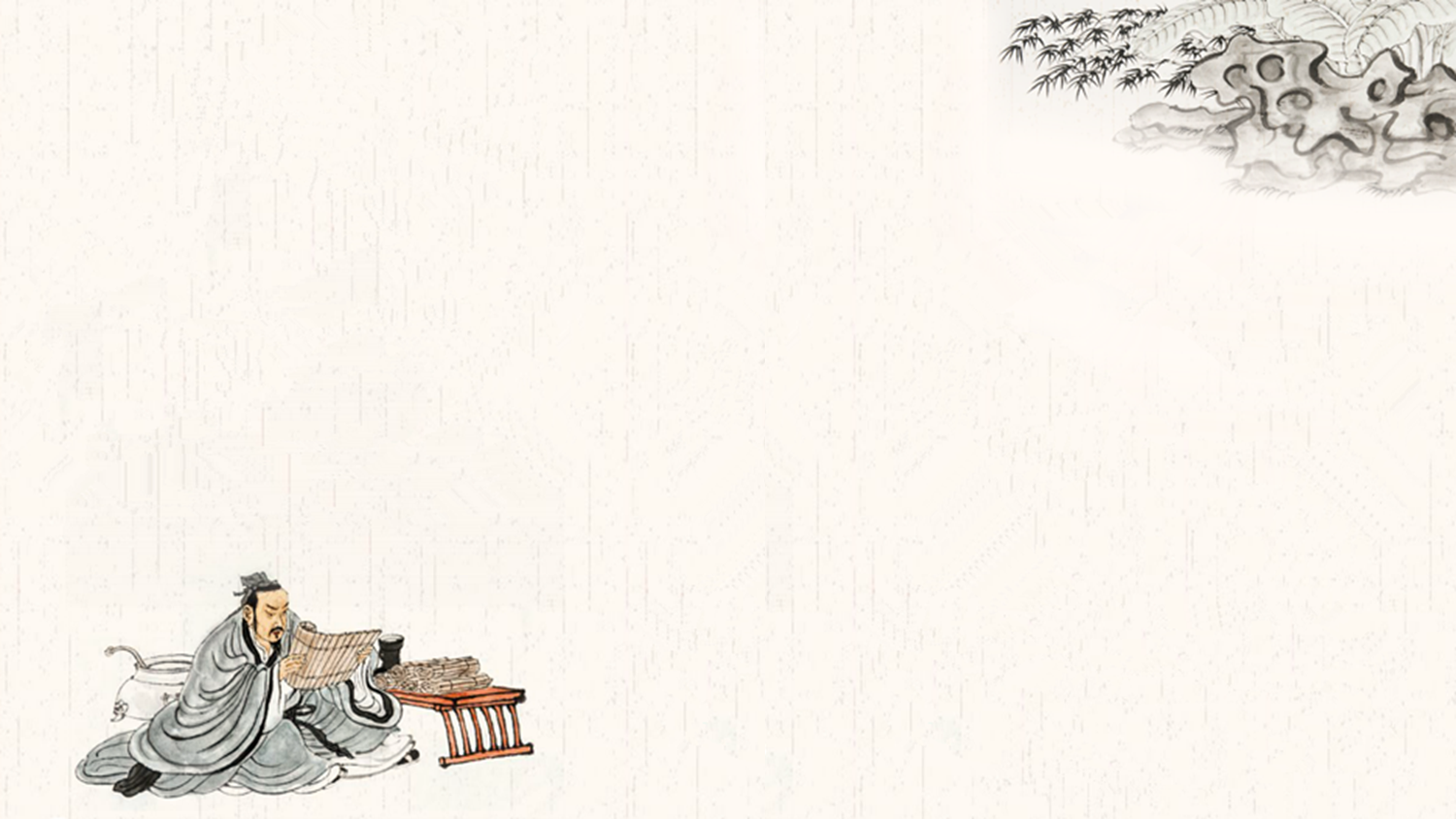 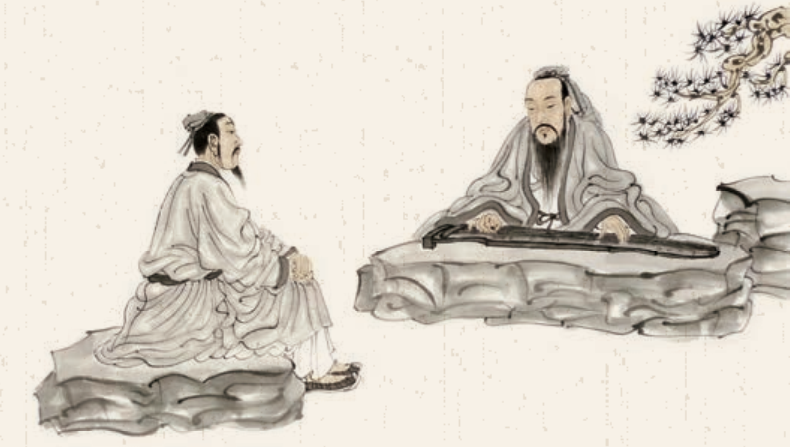 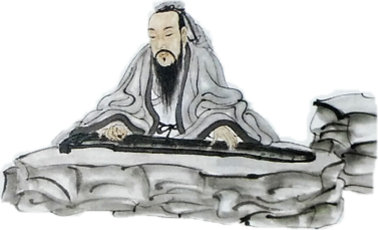 钟子期，名徽，字子期。春秋战国时代楚国汉阳人。相传钟子期是一个戴斗笠、披蓑衣、背扁担、拿板斧的樵夫。
伯牙是春秋战国时期楚国人，官居上大夫。他是杰出的琴师，创作了许多传世之作，故被人尊为“琴仙”。
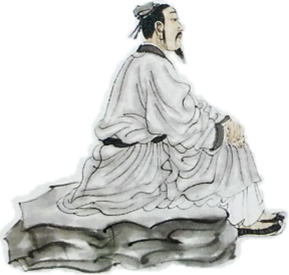 这首动人的乐曲叫《高山流水》，诉说着流传千年的知音难觅的感人故事。今天，我们就要一起来学习这首乐曲背后的故事。
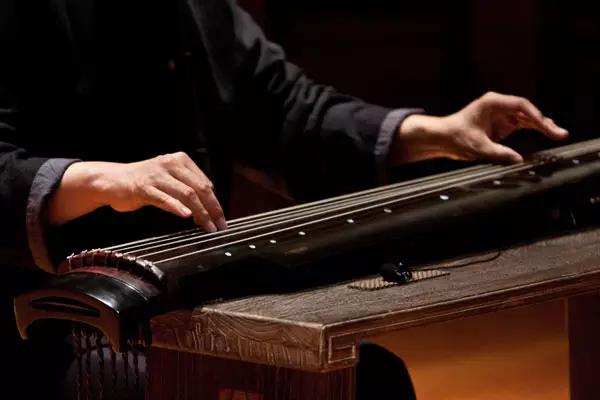 微信：XFJXZYD
小凤教学
微信：XFJXZYD
https://shop488691149.taobao.com
小凤教学资源店
https://shop488691149.taobao.com
小凤教学资源店
仅在淘宝销售
小凤教学资源店
①
小凤教学
仅在淘宝店铺销售：https://shop488691149.taobao.com
https://shop488691149.taobao.com
https://shop488691149.taobao.com
小凤教学资源店
小凤教学资源店
微信：XFJXZYD
小凤教学
小凤教学
小凤教学
小凤教学资源店
小凤教学资源店
小凤教学资源店
微信：XFJXZYD
小凤教学
伯 牙 鼓 琴
https://shop488691149.taobao.com
微信：XFJXZYD
小凤教学资源店
微信：XFJXZYD
微信：XFJXZYD
小凤教学
微信：XFJXZYD
小凤教学资源店
小凤教学
https://shop488691149.taobao.com
https://shop488691149.taobao.com
https://shop488691149.taobao.com
小凤教学资源店
盗用小凤课件可耻
https://shop488691149.taobao.com
小凤教学资源店
小凤教学
https://shop488691149.taobao.com
小凤教学资源店
微信：XFJXZYD
https://shop488691149.taobao.com
小凤制作
小凤教学
小凤教学资源店
https://shop488691149.taobao.com
小凤教学
https://shop488691149.taobao.com
https://shop488691149.taobao.com
小凤教学资源店
鄙视盗用小凤课件
小凤教学资源店
https://shop488691149.taobao.com
微信：XFJXZYD
小凤教学
小凤教学
https://shop488691149.taobao.com
小凤教学资源店
小凤教学资源店
唯一店铺
小凤教学资源店
https://shop488691149.taobao.com
小凤教学
注释
微信：XFJXZYD
鄙视盗用小凤课件
https://shop488691149.taobao.com
盗用小凤课件可耻
微信：XFJXZYD
小凤教学
小凤教学
https://shop488691149.taobao.com
小凤教学
淘宝店铺https://shop488691149.taobao.com
小凤教学
微信：XFJXZYD
小凤教学资源店
https://shop488691149.taobao.com
微信：XFJXZYD
小凤教学
小凤教学资源店
小凤教学
https://shop488691149.taobao.com
淘宝店铺：小凤教学资源店
小凤教学资源店
微信：XFJXZYD
微信：XFJXZYD
小凤教学资源店
盗用小凤课件可耻
鄙视盗用小凤课件
小凤教学资源店
小凤教学资源店
小凤教学资源店
小凤教学资源店
小凤教学资源店
①
本文选自《吕氏春秋·本味》。
鼓，弹。
微信：XFJXZYD
小凤教学资源店
小凤教学
小凤教学
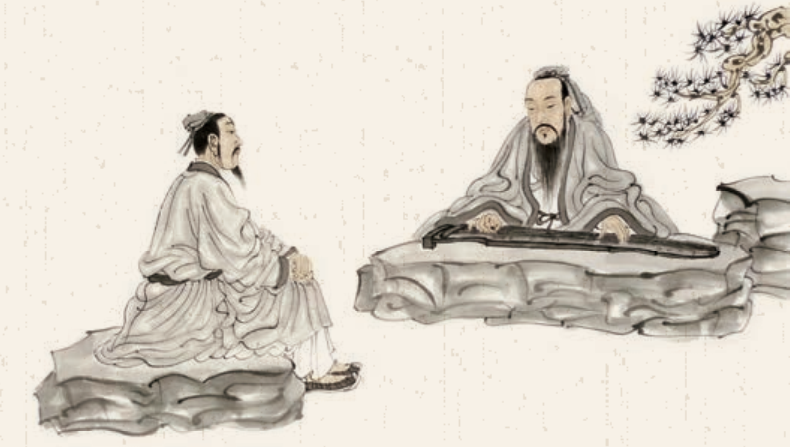 小凤教学
盗用小凤课件可耻
淘宝店铺：https://shop488691149.taobao.com
淘宝唯一店铺：https://shop488691149.taobao.com
《吕氏春秋》又称《吕览》，是战国末期秦国的相邦吕不韦组织门客共同编写的著作。全书有十二
         纪、八 览、六论，共一百六十篇。它 
         记载了大量先秦诸子的旧闻佚说、历
         史故事和传说，综合百家之学，总结
         历史经验，博采众家之长，初步形成  
         了包括政治、经济、哲学、军事等各
         方面内容的理论体系，在学术和政治
         上对后世有重要影响。
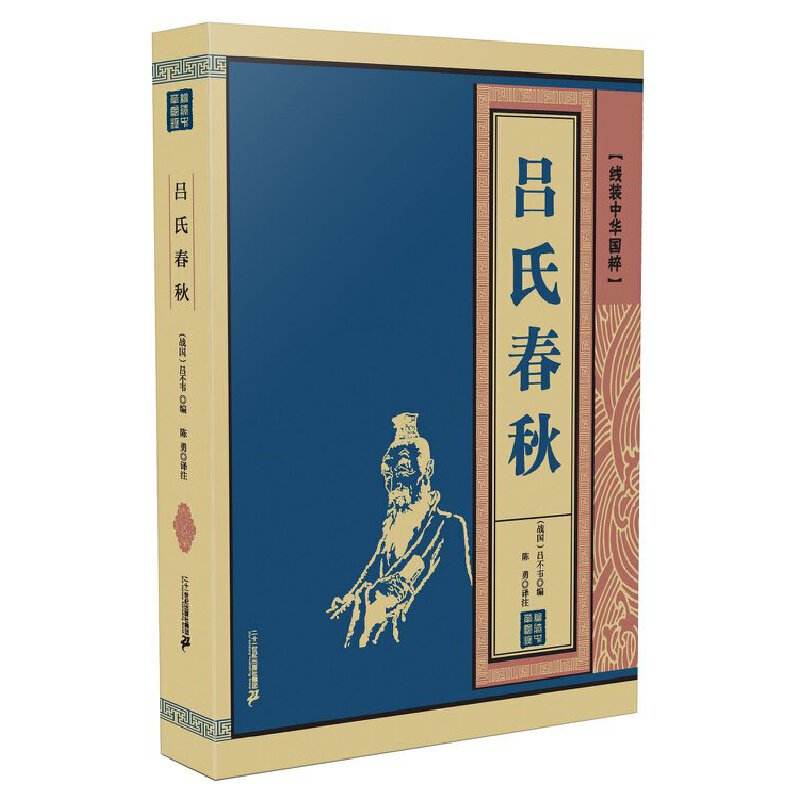 伯 牙 鼓 琴
伯牙弹琴。
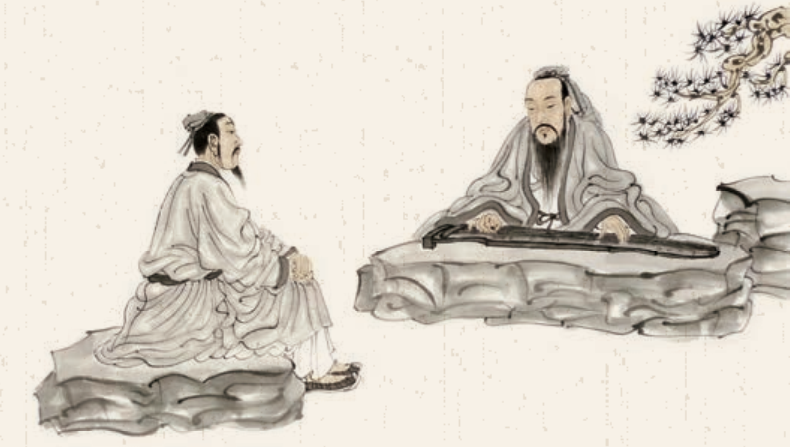 听课文朗读，听准字音。
zhōnɡ
伯牙鼓琴，锺子期听之。方鼓琴而志在太山，锺子期曰：“善哉乎鼓琴，巍巍乎若太山。”少选之间而志在流水，锺子期又曰：“善哉乎鼓琴，汤汤乎若流水。”锺子期死，伯牙破琴绝弦，终身不复鼓琴，以为世无足复为鼓琴者。
·
shǎo
·
shānɡ
·
wéi
wèi
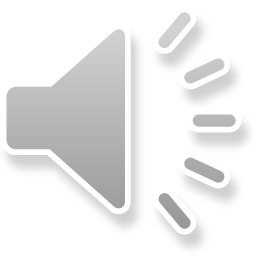 ·
·
微信：XFJXZYD
我会认
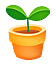 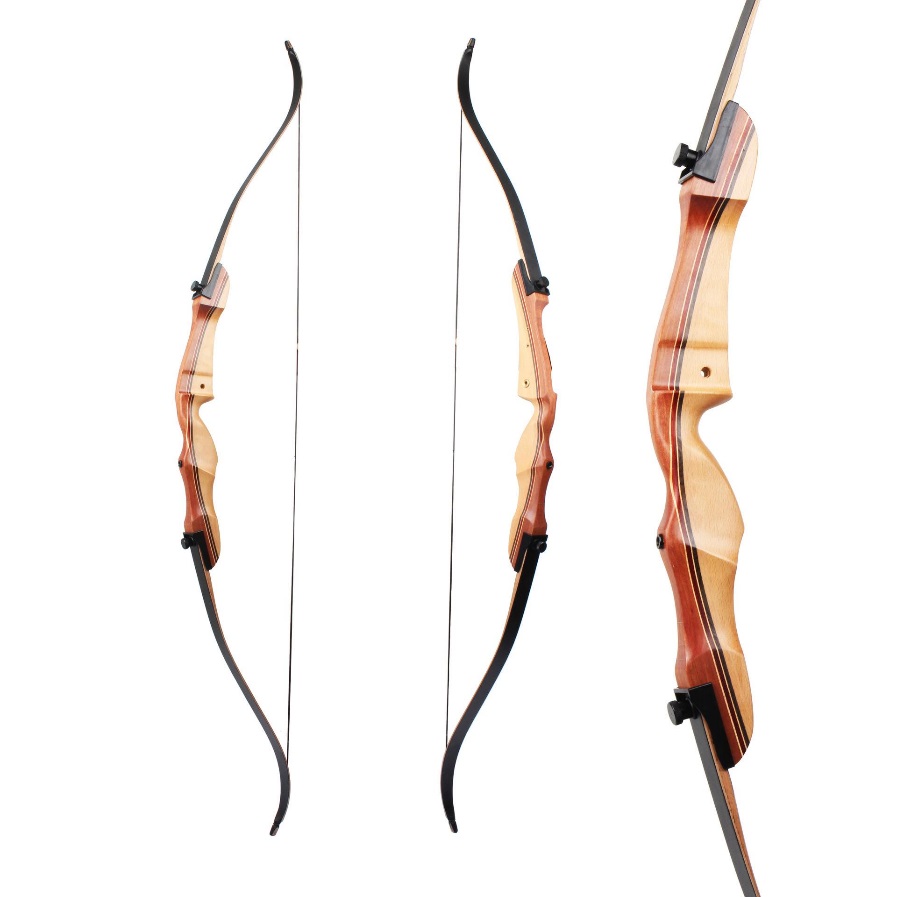 小凤教学
微信：XFJXZYD
https://shop488691149.taobao.com
小凤教学资源店
https://shop488691149.taobao.com
小凤教学资源店
仅在淘宝销售
小凤教学资源店
小凤教学
仅在淘宝店铺销售：https://shop488691149.taobao.com
https://shop488691149.taobao.com
https://shop488691149.taobao.com
小凤教学资源店
小凤教学资源店
微信：XFJXZYD
小凤教学
小凤教学
小凤教学
小凤教学资源店
小凤教学资源店
小凤教学资源店
微信：XFJXZYD
小凤教学
zāi
wēi
xián
https://shop488691149.taobao.com
微信：XFJXZYD
小凤教学资源店
微信：XFJXZYD
微信：XFJXZYD
小凤教学
微信：XFJXZYD
小凤教学资源店
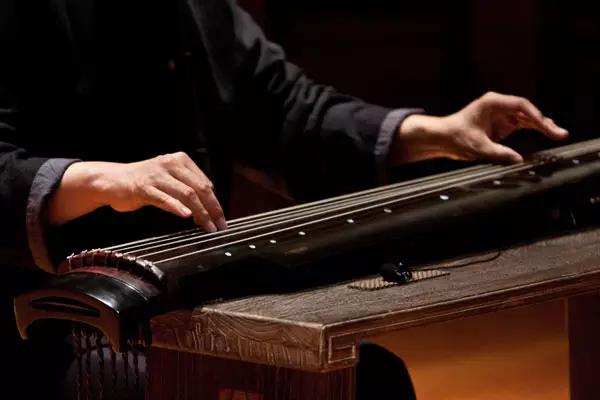 小凤教学
https://shop488691149.taobao.com
https://shop488691149.taobao.com
https://shop488691149.taobao.com
小凤教学资源店
盗用小凤课件可耻
弦
巍
https://shop488691149.taobao.com
小凤教学资源店
小凤教学
哉
https://shop488691149.taobao.com
小凤教学资源店
微信：XFJXZYD
https://shop488691149.taobao.com
小凤制作
小凤教学
小凤教学资源店
https://shop488691149.taobao.com
小凤教学
https://shop488691149.taobao.com
https://shop488691149.taobao.com
小凤教学资源店
鄙视盗用小凤课件
小凤教学资源店
https://shop488691149.taobao.com
微信：XFJXZYD
小凤教学
小凤教学
https://shop488691149.taobao.com
小凤教学资源店
小凤教学资源店
唯一店铺
小凤教学资源店
https://shop488691149.taobao.com
小凤教学
微信：XFJXZYD
鄙视盗用小凤课件
https://shop488691149.taobao.com
盗用小凤课件可耻
微信：XFJXZYD
小凤教学
小凤教学
https://shop488691149.taobao.com
小凤教学
淘宝店铺https://shop488691149.taobao.com
小凤教学
微信：XFJXZYD
小凤教学资源店
https://shop488691149.taobao.com
微信：XFJXZYD
小凤教学
小凤教学资源店
小凤教学
https://shop488691149.taobao.com
淘宝店铺：小凤教学资源店
小凤教学资源店
善哉
壮哉
巍峨
巍然屹立
琴弦
动人心弦
微信：XFJXZYD
微信：XFJXZYD
小凤教学资源店
盗用小凤课件可耻
鄙视盗用小凤课件
小凤教学资源店
小凤教学资源店
小凤教学资源店
小凤教学资源店
小凤教学资源店
微信：XFJXZYD
小凤教学资源店
小凤教学
小凤教学
小凤教学
盗用小凤课件可耻
淘宝店铺：https://shop488691149.taobao.com
淘宝唯一店铺：https://shop488691149.taobao.com
微信：XFJXZYD
小凤教学
微信：XFJXZYD
https://shop488691149.taobao.com
小凤教学资源店
https://shop488691149.taobao.com
“戈”字的后两笔要注意先撇后点。
注意写好“禾”的点和“女”的撇点。
小凤教学资源店
仅在淘宝销售
小凤教学资源店
巍
小凤教学
仅在淘宝店铺销售：https://shop488691149.taobao.com
https://shop488691149.taobao.com
https://shop488691149.taobao.com
小凤教学资源店
小凤教学资源店
微信：XFJXZYD
小凤教学
小凤教学
小凤教学
小凤教学资源店
小凤教学资源店
小凤教学资源店
微信：XFJXZYD
小凤教学
https://shop488691149.taobao.com
微信：XFJXZYD
小凤教学资源店
微信：XFJXZYD
微信：XFJXZYD
小凤教学
微信：XFJXZYD
小凤教学资源店
小凤教学
https://shop488691149.taobao.com
https://shop488691149.taobao.com
https://shop488691149.taobao.com
小凤教学资源店
盗用小凤课件可耻
https://shop488691149.taobao.com
小凤教学资源店
小凤教学
https://shop488691149.taobao.com
小凤教学资源店
微信：XFJXZYD
https://shop488691149.taobao.com
小凤制作
小凤教学
小凤教学资源店
https://shop488691149.taobao.com
小凤教学
https://shop488691149.taobao.com
https://shop488691149.taobao.com
小凤教学资源店
鄙视盗用小凤课件
小凤教学资源店
https://shop488691149.taobao.com
微信：XFJXZYD
小凤教学
小凤教学
https://shop488691149.taobao.com
小凤教学资源店
小凤教学资源店
唯一店铺
小凤教学资源店
https://shop488691149.taobao.com
小凤教学
微信：XFJXZYD
鄙视盗用小凤课件
https://shop488691149.taobao.com
盗用小凤课件可耻
微信：XFJXZYD
小凤教学
小凤教学
https://shop488691149.taobao.com
小凤教学
淘宝店铺https://shop488691149.taobao.com
小凤教学
微信：XFJXZYD
小凤教学资源店
https://shop488691149.taobao.com
微信：XFJXZYD
小凤教学
小凤教学资源店
小凤教学
https://shop488691149.taobao.com
淘宝店铺：小凤教学资源店
小凤教学资源店
微信：XFJXZYD
微信：XFJXZYD
小凤教学资源店
盗用小凤课件可耻
鄙视盗用小凤课件
小凤教学资源店
小凤教学资源店
小凤教学资源店
小凤教学资源店
小凤教学资源店
微信：XFJXZYD
小凤教学资源店
小凤教学
小凤教学
小凤教学
盗用小凤课件可耻
淘宝店铺：https://shop488691149.taobao.com
淘宝唯一店铺：https://shop488691149.taobao.com
朗读课文，读准节奏。
/
/
/
/
伯牙鼓琴，锺子期听之。方鼓琴而志在太山，锺子期曰：“善哉乎鼓琴，巍巍乎若太山。”少选之间而志在流水，锺子期又曰：“善哉乎鼓琴，汤汤乎若流水。”锺子期死，伯牙破琴绝弦，终身不复鼓琴，以为世无足复为鼓琴者。
/
/
/
/
/
/
/
/
/
把课文读给同桌听，互相纠正读得不准的字音和不恰当的停顿。
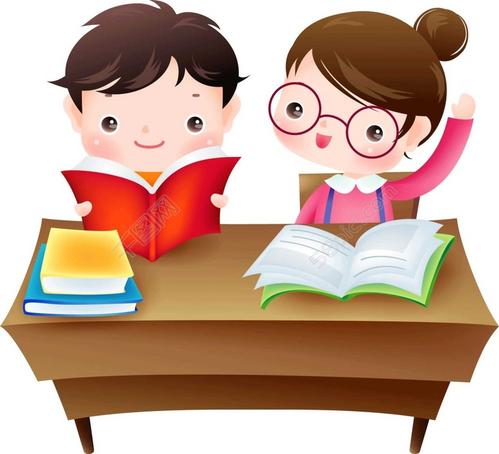 推荐同桌把课文读给全班同同学听。
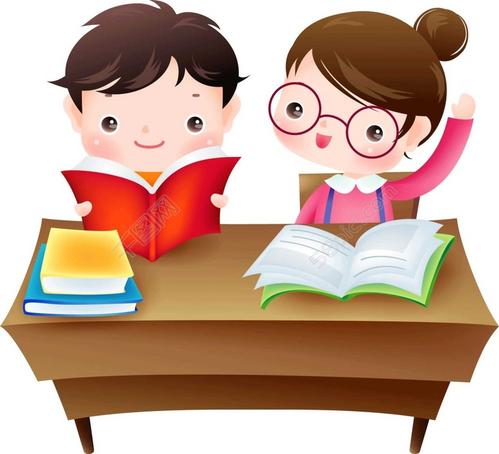 微信：XFJXZYD
有节奏地齐读课文。
小凤教学
微信：XFJXZYD
https://shop488691149.taobao.com
小凤教学资源店
https://shop488691149.taobao.com
小凤教学资源店
仅在淘宝销售
小凤教学资源店
小凤教学
仅在淘宝店铺销售：https://shop488691149.taobao.com
https://shop488691149.taobao.com
https://shop488691149.taobao.com
小凤教学资源店
小凤教学资源店
微信：XFJXZYD
小凤教学
小凤教学
小凤教学
小凤教学资源店
小凤教学资源店
小凤教学资源店
微信：XFJXZYD
小凤教学
https://shop488691149.taobao.com
微信：XFJXZYD
小凤教学资源店
微信：XFJXZYD
微信：XFJXZYD
小凤教学
微信：XFJXZYD
小凤教学资源店
小凤教学
https://shop488691149.taobao.com
https://shop488691149.taobao.com
https://shop488691149.taobao.com
/
/
/
小凤教学资源店
盗用小凤课件可耻
/
伯牙鼓琴，锺子期听之。方鼓琴而志在太山，锺子期曰：“善哉乎鼓琴，巍巍乎若太山。”少选之间而志在流水，锺子期又曰：“善哉乎鼓琴，汤汤乎若流水。”锺子期死，伯牙破琴绝弦，终身不复鼓琴，以为世无足复为鼓琴者。
https://shop488691149.taobao.com
小凤教学资源店
小凤教学
https://shop488691149.taobao.com
小凤教学资源店
微信：XFJXZYD
https://shop488691149.taobao.com
小凤制作
小凤教学
小凤教学资源店
https://shop488691149.taobao.com
小凤教学
/
https://shop488691149.taobao.com
https://shop488691149.taobao.com
小凤教学资源店
鄙视盗用小凤课件
小凤教学资源店
https://shop488691149.taobao.com
微信：XFJXZYD
小凤教学
小凤教学
https://shop488691149.taobao.com
小凤教学资源店
小凤教学资源店
唯一店铺
小凤教学资源店
https://shop488691149.taobao.com
/
/
小凤教学
微信：XFJXZYD
鄙视盗用小凤课件
https://shop488691149.taobao.com
盗用小凤课件可耻
微信：XFJXZYD
小凤教学
小凤教学
https://shop488691149.taobao.com
小凤教学
淘宝店铺https://shop488691149.taobao.com
小凤教学
微信：XFJXZYD
小凤教学资源店
https://shop488691149.taobao.com
/
/
微信：XFJXZYD
小凤教学
小凤教学资源店
小凤教学
https://shop488691149.taobao.com
淘宝店铺：小凤教学资源店
小凤教学资源店
微信：XFJXZYD
微信：XFJXZYD
小凤教学资源店
盗用小凤课件可耻
鄙视盗用小凤课件
小凤教学资源店
小凤教学资源店
小凤教学资源店
小凤教学资源店
小凤教学资源店
/
/
微信：XFJXZYD
小凤教学资源店
小凤教学
小凤教学
小凤教学
盗用小凤课件可耻
淘宝店铺：https://shop488691149.taobao.com
/
/
淘宝唯一店铺：https://shop488691149.taobao.com
借助注释和插图，联系上下文，自主理解课文内容，再和同学交流。
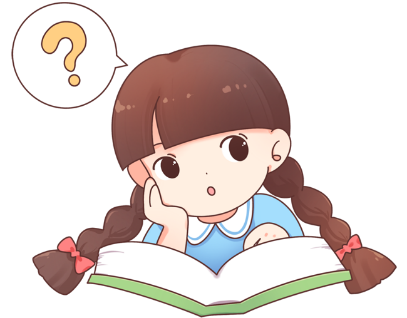 微信：XFJXZYD
理解句子。
小凤教学
微信：XFJXZYD
https://shop488691149.taobao.com
小凤教学资源店
https://shop488691149.taobao.com
小凤教学资源店
仅在淘宝销售
小凤教学资源店
小凤教学
仅在淘宝店铺销售：https://shop488691149.taobao.com
https://shop488691149.taobao.com
https://shop488691149.taobao.com
小凤教学资源店
小凤教学资源店
微信：XFJXZYD
小凤教学
小凤教学
小凤教学
小凤教学资源店
小凤教学资源店
小凤教学资源店
微信：XFJXZYD
小凤教学
https://shop488691149.taobao.com
微信：XFJXZYD
小凤教学资源店
微信：XFJXZYD
微信：XFJXZYD
小凤教学
微信：XFJXZYD
小凤教学资源店
小凤教学
https://shop488691149.taobao.com
https://shop488691149.taobao.com
https://shop488691149.taobao.com
小凤教学资源店
盗用小凤课件可耻
https://shop488691149.taobao.com
小凤教学资源店
小凤教学
https://shop488691149.taobao.com
小凤教学资源店
微信：XFJXZYD
伯牙鼓琴，锺子期听之。
https://shop488691149.taobao.com
小凤制作
小凤教学
小凤教学资源店
https://shop488691149.taobao.com
小凤教学
https://shop488691149.taobao.com
https://shop488691149.taobao.com
小凤教学资源店
鄙视盗用小凤课件
小凤教学资源店
https://shop488691149.taobao.com
微信：XFJXZYD
小凤教学
小凤教学
https://shop488691149.taobao.com
小凤教学资源店
小凤教学资源店
唯一店铺
小凤教学资源店
https://shop488691149.taobao.com
小凤教学
微信：XFJXZYD
弹
鄙视盗用小凤课件
https://shop488691149.taobao.com
盗用小凤课件可耻
微信：XFJXZYD
小凤教学
小凤教学
https://shop488691149.taobao.com
伯牙弹琴，锺子期听他弹琴。
小凤教学
淘宝店铺https://shop488691149.taobao.com
小凤教学
微信：XFJXZYD
小凤教学资源店
https://shop488691149.taobao.com
微信：XFJXZYD
小凤教学
小凤教学资源店
小凤教学
https://shop488691149.taobao.com
淘宝店铺：小凤教学资源店
小凤教学资源店
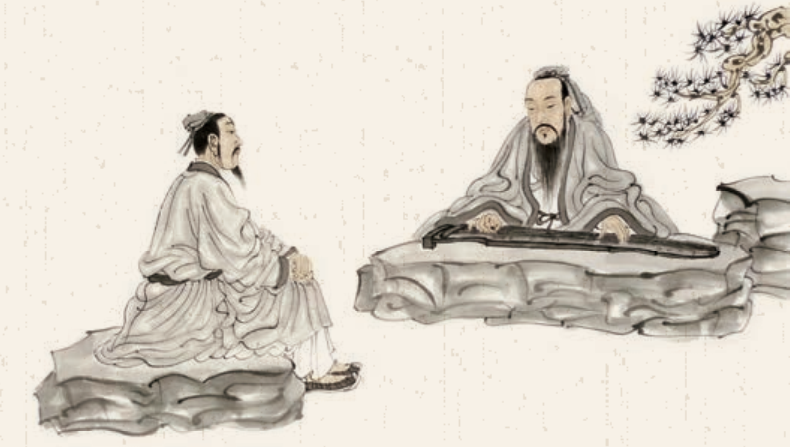 微信：XFJXZYD
微信：XFJXZYD
小凤教学资源店
盗用小凤课件可耻
鄙视盗用小凤课件
小凤教学资源店
小凤教学资源店
小凤教学资源店
小凤教学资源店
小凤教学资源店
微信：XFJXZYD
小凤教学资源店
小凤教学
小凤教学
小凤教学
盗用小凤课件可耻
淘宝店铺：https://shop488691149.taobao.com
淘宝唯一店铺：https://shop488691149.taobao.com
②
③
④
方鼓琴而志在太山，锺子期曰：“善哉乎鼓琴，巍巍乎若太山。”
⑤
[志]心志，情志。
②
刚刚
③
[太山]泛指大山、高山，一说指东岳泰山。
④
[善哉]好啊。
⑤
[巍巍乎若太山]像大山一样高峻。
巍巍，高大的样子。若，像。
微信：XFJXZYD
小凤教学
微信：XFJXZYD
https://shop488691149.taobao.com
小凤教学资源店
https://shop488691149.taobao.com
小凤教学资源店
仅在淘宝销售
小凤教学资源店
方鼓琴而志在太山，锺子期曰：“善哉乎鼓琴，巍巍乎若太山。”
小凤教学
仅在淘宝店铺销售：https://shop488691149.taobao.com
https://shop488691149.taobao.com
https://shop488691149.taobao.com
小凤教学资源店
小凤教学资源店
微信：XFJXZYD
小凤教学
小凤教学
小凤教学
小凤教学资源店
小凤教学资源店
小凤教学资源店
微信：XFJXZYD
小凤教学
https://shop488691149.taobao.com
微信：XFJXZYD
小凤教学资源店
微信：XFJXZYD
微信：XFJXZYD
小凤教学
微信：XFJXZYD
小凤教学资源店
小凤教学
https://shop488691149.taobao.com
https://shop488691149.taobao.com
https://shop488691149.taobao.com
小凤教学资源店
盗用小凤课件可耻
https://shop488691149.taobao.com
小凤教学资源店
小凤教学
https://shop488691149.taobao.com
小凤教学资源店
微信：XFJXZYD
https://shop488691149.taobao.com
小凤制作
小凤教学
小凤教学资源店
https://shop488691149.taobao.com
小凤教学
https://shop488691149.taobao.com
https://shop488691149.taobao.com
小凤教学资源店
鄙视盗用小凤课件
小凤教学资源店
https://shop488691149.taobao.com
微信：XFJXZYD
小凤教学
小凤教学
https://shop488691149.taobao.com
小凤教学资源店
小凤教学资源店
唯一店铺
小凤教学资源店
https://shop488691149.taobao.com
小凤教学
微信：XFJXZYD
鄙视盗用小凤课件
https://shop488691149.taobao.com
盗用小凤课件可耻
微信：XFJXZYD
小凤教学
小凤教学
https://shop488691149.taobao.com
伯牙想着高山时弹琴，锺子期说：“弹得好呀，就像那巍峨的高山。”
小凤教学
淘宝店铺https://shop488691149.taobao.com
小凤教学
微信：XFJXZYD
小凤教学资源店
https://shop488691149.taobao.com
微信：XFJXZYD
小凤教学
小凤教学资源店
小凤教学
https://shop488691149.taobao.com
淘宝店铺：小凤教学资源店
小凤教学资源店
微信：XFJXZYD
微信：XFJXZYD
小凤教学资源店
盗用小凤课件可耻
鄙视盗用小凤课件
小凤教学资源店
小凤教学资源店
小凤教学资源店
小凤教学资源店
小凤教学资源店
微信：XFJXZYD
小凤教学资源店
小凤教学
小凤教学
小凤教学
盗用小凤课件可耻
淘宝店铺：https://shop488691149.taobao.com
淘宝唯一店铺：https://shop488691149.taobao.com
微信：XFJXZYD
小凤教学
微信：XFJXZYD
https://shop488691149.taobao.com
小凤教学资源店
https://shop488691149.taobao.com
⑥
小凤教学资源店
仅在淘宝销售
小凤教学资源店
小凤教学
仅在淘宝店铺销售：https://shop488691149.taobao.com
https://shop488691149.taobao.com
https://shop488691149.taobao.com
小凤教学资源店
小凤教学资源店
微信：XFJXZYD
小凤教学
小凤教学
少选之间而志在流水，锺子期又曰：“善哉乎鼓琴，汤汤乎若流水。”
小凤教学
小凤教学资源店
小凤教学资源店
小凤教学资源店
微信：XFJXZYD
小凤教学
https://shop488691149.taobao.com
微信：XFJXZYD
小凤教学资源店
微信：XFJXZYD
微信：XFJXZYD
小凤教学
微信：XFJXZYD
小凤教学资源店
小凤教学
https://shop488691149.taobao.com
https://shop488691149.taobao.com
https://shop488691149.taobao.com
小凤教学资源店
盗用小凤课件可耻
⑦
https://shop488691149.taobao.com
小凤教学资源店
小凤教学
https://shop488691149.taobao.com
小凤教学资源店
微信：XFJXZYD
https://shop488691149.taobao.com
小凤制作
小凤教学
小凤教学资源店
https://shop488691149.taobao.com
小凤教学
https://shop488691149.taobao.com
https://shop488691149.taobao.com
小凤教学资源店
鄙视盗用小凤课件
小凤教学资源店
https://shop488691149.taobao.com
微信：XFJXZYD
小凤教学
小凤教学
https://shop488691149.taobao.com
小凤教学资源店
小凤教学资源店
唯一店铺
小凤教学资源店
https://shop488691149.taobao.com
小凤教学
微信：XFJXZYD
鄙视盗用小凤课件
https://shop488691149.taobao.com
盗用小凤课件可耻
微信：XFJXZYD
小凤教学
[少选]一会儿，不久。
⑥
小凤教学
https://shop488691149.taobao.com
小凤教学
淘宝店铺https://shop488691149.taobao.com
小凤教学
微信：XFJXZYD
小凤教学资源店
https://shop488691149.taobao.com
微信：XFJXZYD
小凤教学
小凤教学资源店
小凤教学
https://shop488691149.taobao.com
淘宝店铺：小凤教学资源店
小凤教学资源店
微信：XFJXZYD
微信：XFJXZYD
小凤教学资源店
盗用小凤课件可耻
[汤汤乎若流水]像流水一样浩荡。
汤汤，流水大而急的样子。
⑦
鄙视盗用小凤课件
小凤教学资源店
小凤教学资源店
小凤教学资源店
小凤教学资源店
小凤教学资源店
微信：XFJXZYD
小凤教学资源店
小凤教学
小凤教学
小凤教学
盗用小凤课件可耻
淘宝店铺：https://shop488691149.taobao.com
淘宝唯一店铺：https://shop488691149.taobao.com
少选之间而志在流水，锺子期又曰：“善哉乎鼓琴，汤汤乎若流水。”
不一会儿，伯牙又想到流水，锺子期说：“弹得好呀，就像那浩浩荡荡的流水。”
微信：XFJXZYD
小凤教学
微信：XFJXZYD
https://shop488691149.taobao.com
小凤教学资源店
https://shop488691149.taobao.com
小凤教学资源店
仅在淘宝销售
小凤教学资源店
小凤教学
仅在淘宝店铺销售：https://shop488691149.taobao.com
https://shop488691149.taobao.com
https://shop488691149.taobao.com
小凤教学资源店
小凤教学资源店
微信：XFJXZYD
小凤教学
小凤教学
小凤教学
小凤教学资源店
小凤教学资源店
小凤教学资源店
微信：XFJXZYD
小凤教学
锺子期死，伯牙破琴绝弦，终身不复鼓琴，以为世无足复为鼓琴者。
https://shop488691149.taobao.com
微信：XFJXZYD
小凤教学资源店
微信：XFJXZYD
微信：XFJXZYD
小凤教学
微信：XFJXZYD
小凤教学资源店
小凤教学
https://shop488691149.taobao.com
https://shop488691149.taobao.com
https://shop488691149.taobao.com
小凤教学资源店
盗用小凤课件可耻
https://shop488691149.taobao.com
小凤教学资源店
小凤教学
https://shop488691149.taobao.com
小凤教学资源店
微信：XFJXZYD
https://shop488691149.taobao.com
⑧
小凤制作
小凤教学
小凤教学资源店
https://shop488691149.taobao.com
小凤教学
https://shop488691149.taobao.com
https://shop488691149.taobao.com
小凤教学资源店
鄙视盗用小凤课件
小凤教学资源店
https://shop488691149.taobao.com
微信：XFJXZYD
小凤教学
小凤教学
https://shop488691149.taobao.com
小凤教学资源店
小凤教学资源店
唯一店铺
小凤教学资源店
https://shop488691149.taobao.com
小凤教学
微信：XFJXZYD
鄙视盗用小凤课件
摔破。
摔断。
不再。
https://shop488691149.taobao.com
盗用小凤课件可耻
微信：XFJXZYD
小凤教学
小凤教学
https://shop488691149.taobao.com
小凤教学
淘宝店铺https://shop488691149.taobao.com
小凤教学
微信：XFJXZYD
小凤教学资源店
https://shop488691149.taobao.com
微信：XFJXZYD
小凤教学
小凤教学资源店
小凤教学
https://shop488691149.taobao.com
淘宝店铺：小凤教学资源店
小凤教学资源店
微信：XFJXZYD
微信：XFJXZYD
小凤教学资源店
盗用小凤课件可耻
[以为世无足复为鼓琴者]认为世上再没有值得他为之弹琴的人了。
⑧
鄙视盗用小凤课件
小凤教学资源店
小凤教学资源店
小凤教学资源店
小凤教学资源店
小凤教学资源店
微信：XFJXZYD
小凤教学资源店
小凤教学
小凤教学
小凤教学
盗用小凤课件可耻
淘宝店铺：https://shop488691149.taobao.com
淘宝唯一店铺：https://shop488691149.taobao.com
锺子期死，伯牙破琴绝弦，终身不复鼓琴，以为世无足复为鼓琴者。
锺子期死后，伯牙摔琴断弦，终生不再弹琴，他认为世上再也没有值得他为之弹琴的人了。
用自己的话说说课文的意思。
伯牙弹琴，锺子期听他弹琴。伯牙想着高山时弹琴，锺子期说：“弹得好呀，就像那巍峨的高山。”一会儿伯牙又想到流水，锺子期说：“弹得好呀，就像那浩浩荡荡的流水。”锺子期死后，伯牙摔琴断弦，终生不再弹琴，他认为世上再也没有值得他为之弹琴的人了。
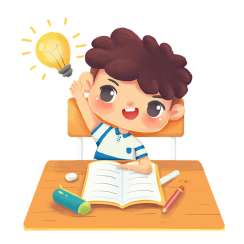 微信：XFJXZYD
小凤教学
微信：XFJXZYD
https://shop488691149.taobao.com
小凤教学资源店
伯牙鼓琴，锺子期听之。
https://shop488691149.taobao.com
小凤教学资源店
仅在淘宝销售
小凤教学资源店
小凤教学
仅在淘宝店铺销售：https://shop488691149.taobao.com
https://shop488691149.taobao.com
https://shop488691149.taobao.com
小凤教学资源店
小凤教学资源店
微信：XFJXZYD
小凤教学
小凤教学
小凤教学
小凤教学资源店
小凤教学资源店
小凤教学资源店
微信：XFJXZYD
小凤教学
https://shop488691149.taobao.com
微信：XFJXZYD
小凤教学资源店
微信：XFJXZYD
微信：XFJXZYD
小凤教学
微信：XFJXZYD
小凤教学资源店
小凤教学
https://shop488691149.taobao.com
https://shop488691149.taobao.com
https://shop488691149.taobao.com
小凤教学资源店
盗用小凤课件可耻
https://shop488691149.taobao.com
小凤教学资源店
小凤教学
https://shop488691149.taobao.com
小凤教学资源店
微信：XFJXZYD
https://shop488691149.taobao.com
小凤制作
小凤教学
自读课文，用“    ”和“    ”分别画出描写伯牙弹琴和锺子期听琴的句子，说说你仿佛看到了怎样的画面。
小凤教学资源店
https://shop488691149.taobao.com
小凤教学
https://shop488691149.taobao.com
https://shop488691149.taobao.com
小凤教学资源店
鄙视盗用小凤课件
小凤教学资源店
https://shop488691149.taobao.com
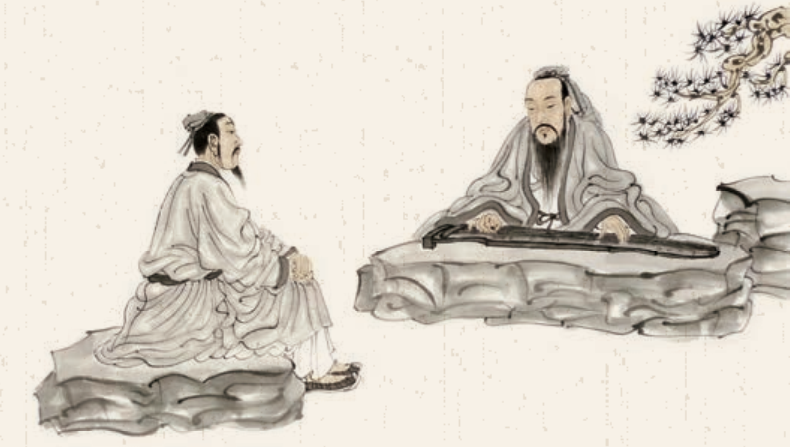 微信：XFJXZYD
小凤教学
小凤教学
https://shop488691149.taobao.com
小凤教学资源店
小凤教学资源店
唯一店铺
小凤教学资源店
https://shop488691149.taobao.com
小凤教学
微信：XFJXZYD
鄙视盗用小凤课件
https://shop488691149.taobao.com
盗用小凤课件可耻
微信：XFJXZYD
小凤教学
小凤教学
https://shop488691149.taobao.com
小凤教学
淘宝店铺https://shop488691149.taobao.com
小凤教学
微信：XFJXZYD
小凤教学资源店
https://shop488691149.taobao.com
微信：XFJXZYD
小凤教学
小凤教学资源店
小凤教学
https://shop488691149.taobao.com
淘宝店铺：小凤教学资源店
小凤教学资源店
微信：XFJXZYD
微信：XFJXZYD
小凤教学资源店
盗用小凤课件可耻
鄙视盗用小凤课件
小凤教学资源店
小凤教学资源店
小凤教学资源店
小凤教学资源店
小凤教学资源店
微信：XFJXZYD
小凤教学资源店
小凤教学
小凤教学
小凤教学
盗用小凤课件可耻
淘宝店铺：https://shop488691149.taobao.com
淘宝唯一店铺：https://shop488691149.taobao.com
微信：XFJXZYD
班级交流画出的句子。
小凤教学
微信：XFJXZYD
https://shop488691149.taobao.com
小凤教学资源店
https://shop488691149.taobao.com
小凤教学资源店
仅在淘宝销售
小凤教学资源店
小凤教学
仅在淘宝店铺销售：https://shop488691149.taobao.com
https://shop488691149.taobao.com
https://shop488691149.taobao.com
小凤教学资源店
小凤教学资源店
微信：XFJXZYD
小凤教学
小凤教学
小凤教学
小凤教学资源店
小凤教学资源店
小凤教学资源店
微信：XFJXZYD
小凤教学
https://shop488691149.taobao.com
微信：XFJXZYD
小凤教学资源店
微信：XFJXZYD
微信：XFJXZYD
小凤教学
微信：XFJXZYD
小凤教学资源店
小凤教学
方鼓琴而志在太山，锺子期曰：“善哉乎鼓琴，巍巍乎若太山。”
少选之间而志在流水，锺子期又曰：“善哉乎鼓琴，汤汤乎若流水。”
https://shop488691149.taobao.com
https://shop488691149.taobao.com
https://shop488691149.taobao.com
小凤教学资源店
盗用小凤课件可耻
https://shop488691149.taobao.com
小凤教学资源店
小凤教学
https://shop488691149.taobao.com
小凤教学资源店
微信：XFJXZYD
https://shop488691149.taobao.com
小凤制作
小凤教学
小凤教学资源店
https://shop488691149.taobao.com
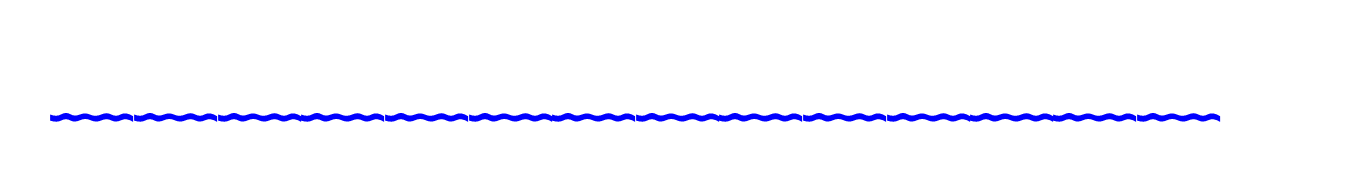 小凤教学
https://shop488691149.taobao.com
https://shop488691149.taobao.com
小凤教学资源店
鄙视盗用小凤课件
小凤教学资源店
https://shop488691149.taobao.com
微信：XFJXZYD
小凤教学
小凤教学
https://shop488691149.taobao.com
小凤教学资源店
小凤教学资源店
唯一店铺
小凤教学资源店
https://shop488691149.taobao.com
小凤教学
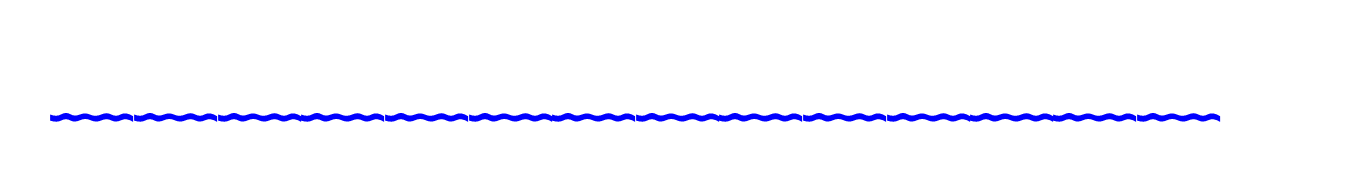 微信：XFJXZYD
鄙视盗用小凤课件
https://shop488691149.taobao.com
盗用小凤课件可耻
微信：XFJXZYD
小凤教学
小凤教学
https://shop488691149.taobao.com
小凤教学
淘宝店铺https://shop488691149.taobao.com
小凤教学
微信：XFJXZYD
小凤教学资源店
https://shop488691149.taobao.com
微信：XFJXZYD
小凤教学
小凤教学资源店
小凤教学
https://shop488691149.taobao.com
淘宝店铺：小凤教学资源店
小凤教学资源店
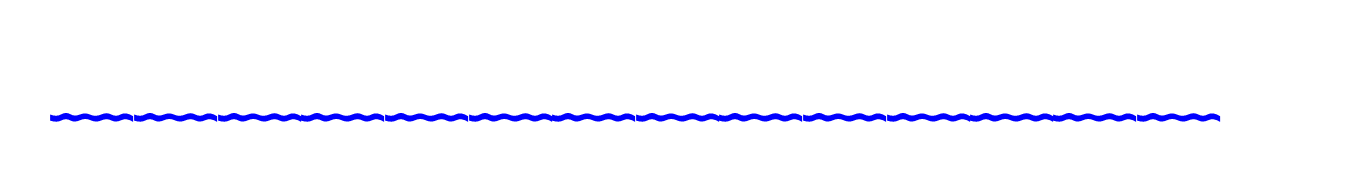 微信：XFJXZYD
微信：XFJXZYD
小凤教学资源店
盗用小凤课件可耻
鄙视盗用小凤课件
小凤教学资源店
小凤教学资源店
小凤教学资源店
小凤教学资源店
小凤教学资源店
微信：XFJXZYD
小凤教学资源店
小凤教学
小凤教学
小凤教学
盗用小凤课件可耻
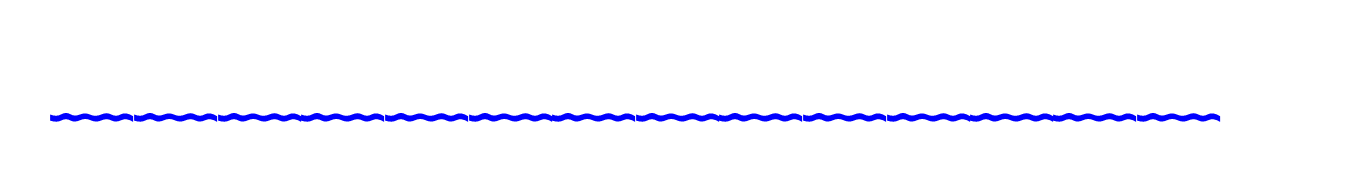 淘宝店铺：https://shop488691149.taobao.com
淘宝唯一店铺：https://shop488691149.taobao.com
微信：XFJXZYD
朗读句子，想象画面。
小凤教学
微信：XFJXZYD
https://shop488691149.taobao.com
小凤教学资源店
https://shop488691149.taobao.com
小凤教学资源店
仅在淘宝销售
小凤教学资源店
小凤教学
仅在淘宝店铺销售：https://shop488691149.taobao.com
https://shop488691149.taobao.com
https://shop488691149.taobao.com
小凤教学资源店
小凤教学资源店
微信：XFJXZYD
小凤教学
小凤教学
小凤教学
小凤教学资源店
小凤教学资源店
小凤教学资源店
微信：XFJXZYD
小凤教学
https://shop488691149.taobao.com
微信：XFJXZYD
小凤教学资源店
微信：XFJXZYD
微信：XFJXZYD
小凤教学
微信：XFJXZYD
小凤教学资源店
小凤教学
https://shop488691149.taobao.com
https://shop488691149.taobao.com
https://shop488691149.taobao.com
小凤教学资源店
盗用小凤课件可耻
https://shop488691149.taobao.com
小凤教学资源店
小凤教学
https://shop488691149.taobao.com
小凤教学资源店
微信：XFJXZYD
方鼓琴而志在太山，锺子期曰：“善哉乎鼓琴，巍巍乎若太山。”少选之间而志在流水，锺子期又曰：“善哉乎鼓琴，汤汤乎若流水。”
https://shop488691149.taobao.com
小凤制作
小凤教学
小凤教学资源店
https://shop488691149.taobao.com
读着句子，你眼前仿佛出现了什么画面？
小凤教学
https://shop488691149.taobao.com
https://shop488691149.taobao.com
小凤教学资源店
鄙视盗用小凤课件
小凤教学资源店
https://shop488691149.taobao.com
微信：XFJXZYD
小凤教学
小凤教学
https://shop488691149.taobao.com
小凤教学资源店
小凤教学资源店
唯一店铺
小凤教学资源店
https://shop488691149.taobao.com
小凤教学
微信：XFJXZYD
鄙视盗用小凤课件
https://shop488691149.taobao.com
盗用小凤课件可耻
微信：XFJXZYD
小凤教学
小凤教学
https://shop488691149.taobao.com
小凤教学
淘宝店铺https://shop488691149.taobao.com
小凤教学
微信：XFJXZYD
小凤教学资源店
https://shop488691149.taobao.com
微信：XFJXZYD
小凤教学
小凤教学资源店
小凤教学
https://shop488691149.taobao.com
淘宝店铺：小凤教学资源店
小凤教学资源店
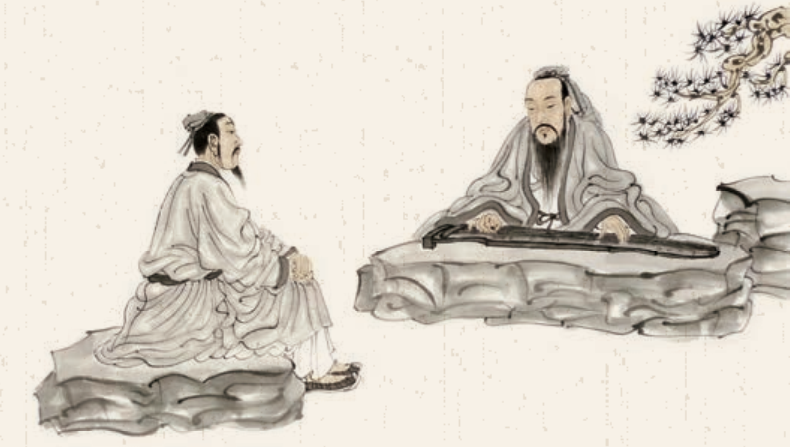 微信：XFJXZYD
微信：XFJXZYD
小凤教学资源店
盗用小凤课件可耻
鄙视盗用小凤课件
小凤教学资源店
小凤教学资源店
小凤教学资源店
小凤教学资源店
小凤教学资源店
微信：XFJXZYD
小凤教学资源店
小凤教学
小凤教学
小凤教学
盗用小凤课件可耻
淘宝店铺：https://shop488691149.taobao.com
淘宝唯一店铺：https://shop488691149.taobao.com
巍巍乎若太山
汤汤乎若流水
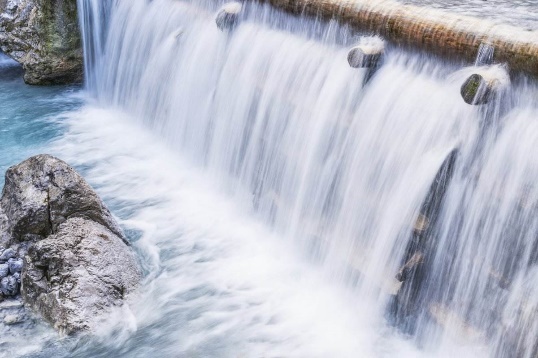 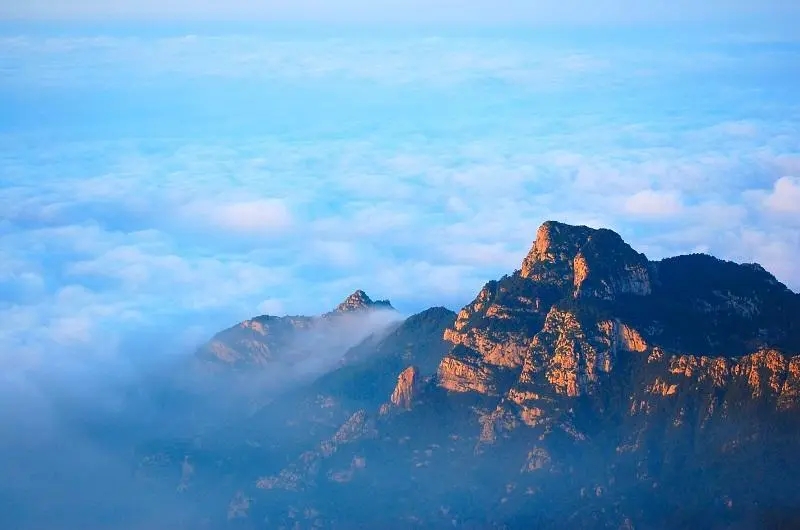 接读课文，读出“若太山”的气势和“若流水”的急促。
伯牙想着高山弹琴，锺子期情不自禁赞叹道——
善哉乎鼓琴，巍巍乎若太山。
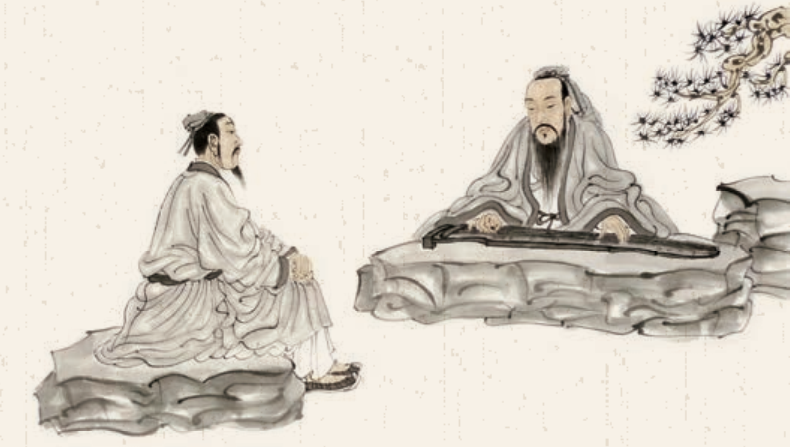 微信：XFJXZYD
小凤教学
微信：XFJXZYD
https://shop488691149.taobao.com
小凤教学资源店
https://shop488691149.taobao.com
小凤教学资源店
仅在淘宝销售
小凤教学资源店
小凤教学
仅在淘宝店铺销售：https://shop488691149.taobao.com
https://shop488691149.taobao.com
https://shop488691149.taobao.com
小凤教学资源店
小凤教学资源店
微信：XFJXZYD
小凤教学
伯牙想着流水弹琴，锺子期情不自禁赞叹道——
小凤教学
小凤教学
小凤教学资源店
小凤教学资源店
小凤教学资源店
微信：XFJXZYD
小凤教学
https://shop488691149.taobao.com
微信：XFJXZYD
小凤教学资源店
微信：XFJXZYD
微信：XFJXZYD
小凤教学
微信：XFJXZYD
小凤教学资源店
小凤教学
https://shop488691149.taobao.com
https://shop488691149.taobao.com
https://shop488691149.taobao.com
小凤教学资源店
盗用小凤课件可耻
https://shop488691149.taobao.com
小凤教学资源店
小凤教学
https://shop488691149.taobao.com
小凤教学资源店
微信：XFJXZYD
https://shop488691149.taobao.com
小凤制作
小凤教学
小凤教学资源店
https://shop488691149.taobao.com
小凤教学
https://shop488691149.taobao.com
https://shop488691149.taobao.com
小凤教学资源店
鄙视盗用小凤课件
小凤教学资源店
https://shop488691149.taobao.com
微信：XFJXZYD
小凤教学
小凤教学
https://shop488691149.taobao.com
小凤教学资源店
小凤教学资源店
唯一店铺
小凤教学资源店
https://shop488691149.taobao.com
小凤教学
微信：XFJXZYD
鄙视盗用小凤课件
https://shop488691149.taobao.com
盗用小凤课件可耻
微信：XFJXZYD
善哉乎鼓琴，汤汤乎若流水。
小凤教学
小凤教学
https://shop488691149.taobao.com
小凤教学
淘宝店铺https://shop488691149.taobao.com
小凤教学
微信：XFJXZYD
小凤教学资源店
https://shop488691149.taobao.com
微信：XFJXZYD
小凤教学
小凤教学资源店
小凤教学
https://shop488691149.taobao.com
淘宝店铺：小凤教学资源店
小凤教学资源店
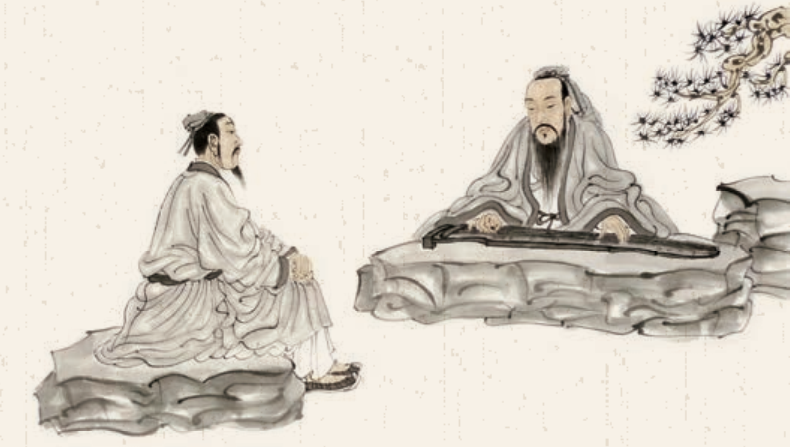 微信：XFJXZYD
微信：XFJXZYD
小凤教学资源店
盗用小凤课件可耻
鄙视盗用小凤课件
小凤教学资源店
小凤教学资源店
小凤教学资源店
小凤教学资源店
小凤教学资源店
微信：XFJXZYD
小凤教学资源店
小凤教学
小凤教学
小凤教学
盗用小凤课件可耻
淘宝店铺：https://shop488691149.taobao.com
淘宝唯一店铺：https://shop488691149.taobao.com
不管伯牙的琴声在表达什么，锺子期都能听出来。钟子期就是伯牙的——
知  音
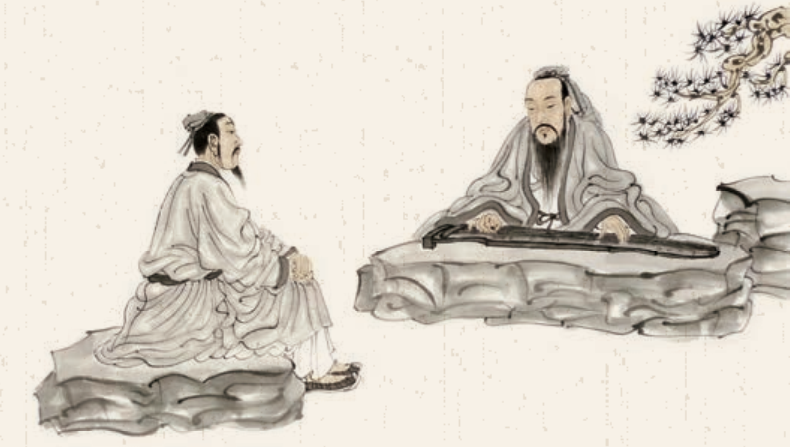 微信：XFJXZYD
朗读诗句，感受“知音”的可贵。
小凤教学
微信：XFJXZYD
https://shop488691149.taobao.com
小凤教学资源店
https://shop488691149.taobao.com
小凤教学资源店
仅在淘宝销售
小凤教学资源店
小凤教学
仅在淘宝店铺销售：https://shop488691149.taobao.com
https://shop488691149.taobao.com
https://shop488691149.taobao.com
小凤教学资源店
小凤教学资源店
微信：XFJXZYD
小凤教学
小凤教学
小凤教学
小凤教学资源店
小凤教学资源店
小凤教学资源店
微信：XFJXZYD
知音世所稀。——孟浩然
海内存知己，天涯若比邻。——王勃
高山流水遇知音。——《列子·汤问》
相识满天下，知心能几人。——《增广贤文》
小凤教学
https://shop488691149.taobao.com
微信：XFJXZYD
小凤教学资源店
微信：XFJXZYD
微信：XFJXZYD
小凤教学
微信：XFJXZYD
小凤教学资源店
小凤教学
https://shop488691149.taobao.com
https://shop488691149.taobao.com
https://shop488691149.taobao.com
小凤教学资源店
盗用小凤课件可耻
https://shop488691149.taobao.com
小凤教学资源店
小凤教学
https://shop488691149.taobao.com
小凤教学资源店
微信：XFJXZYD
https://shop488691149.taobao.com
小凤制作
小凤教学
小凤教学资源店
https://shop488691149.taobao.com
小凤教学
https://shop488691149.taobao.com
https://shop488691149.taobao.com
小凤教学资源店
鄙视盗用小凤课件
小凤教学资源店
https://shop488691149.taobao.com
微信：XFJXZYD
小凤教学
小凤教学
https://shop488691149.taobao.com
小凤教学资源店
小凤教学资源店
唯一店铺
小凤教学资源店
https://shop488691149.taobao.com
小凤教学
微信：XFJXZYD
鄙视盗用小凤课件
https://shop488691149.taobao.com
盗用小凤课件可耻
微信：XFJXZYD
小凤教学
小凤教学
https://shop488691149.taobao.com
小凤教学
淘宝店铺https://shop488691149.taobao.com
小凤教学
微信：XFJXZYD
小凤教学资源店
https://shop488691149.taobao.com
微信：XFJXZYD
小凤教学
小凤教学资源店
小凤教学
https://shop488691149.taobao.com
淘宝店铺：小凤教学资源店
小凤教学资源店
微信：XFJXZYD
微信：XFJXZYD
小凤教学资源店
盗用小凤课件可耻
鄙视盗用小凤课件
小凤教学资源店
小凤教学资源店
小凤教学资源店
小凤教学资源店
小凤教学资源店
微信：XFJXZYD
小凤教学资源店
小凤教学
小凤教学
小凤教学
盗用小凤课件可耻
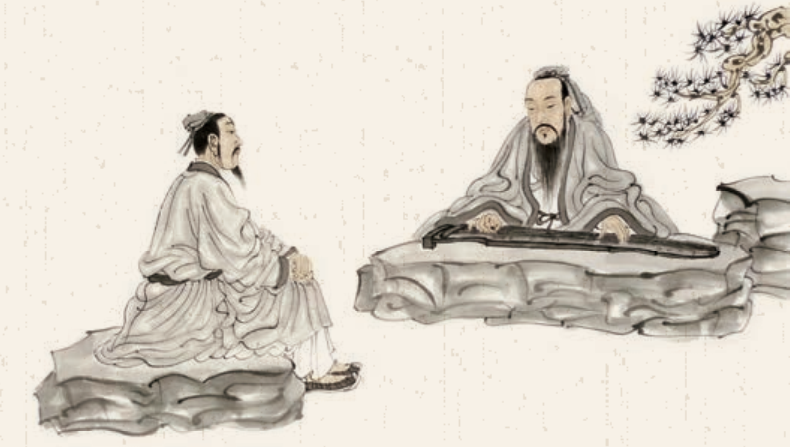 淘宝店铺：https://shop488691149.taobao.com
淘宝唯一店铺：https://shop488691149.taobao.com
巍巍太山   汤汤流水… …
皑皑白雪  茫茫沧海  潺潺溪流 
徐徐清风  依依杨柳  皎皎明月
   … …
伯牙鼓琴志在 杨柳 ，锺子期曰：“善哉乎鼓琴， 依依  乎若  杨柳  。”
配乐朗读，想象画面，感受“知音”情谊。
方鼓琴而志在太山，锺子期曰：“善哉乎鼓琴，巍巍乎若太山。”少选之间而志在流水，锺子期又曰：“善哉乎鼓琴，汤汤乎若流水。”
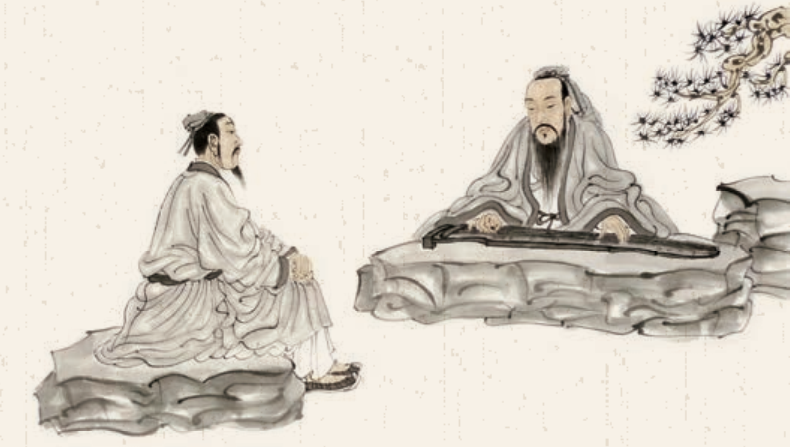 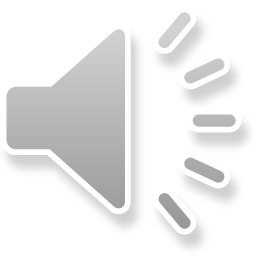 锺子期死后，伯牙是怎么做的？为什么？
锺子期死，伯牙破琴绝弦，终身不复鼓琴，以为世无足复为鼓琴者。
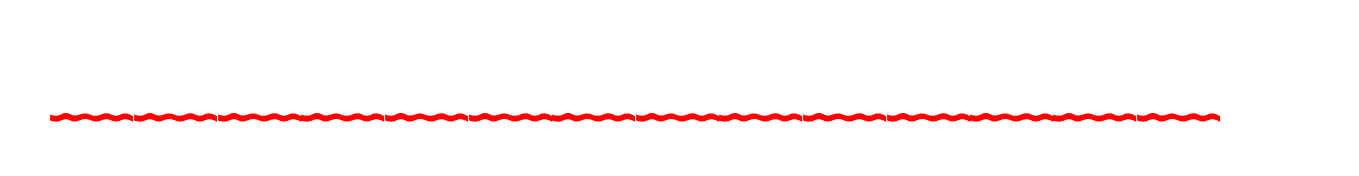 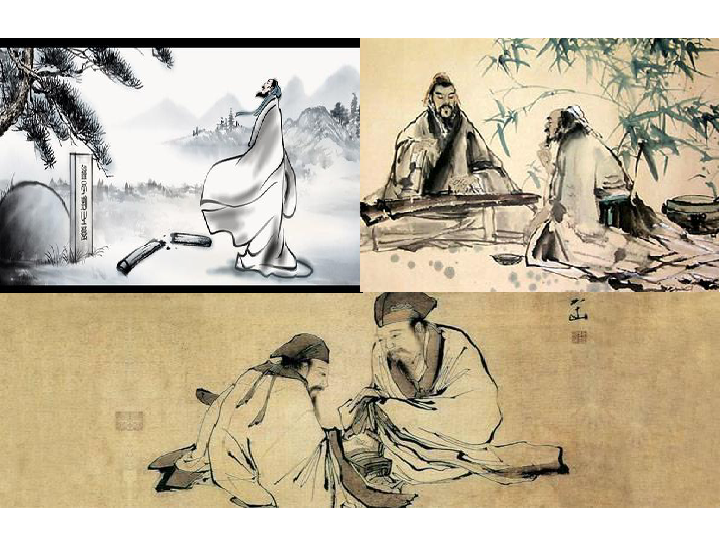 锺子期死，伯牙破琴绝弦，终身不复鼓琴，                    。
以为世无足复为鼓琴者
？
资料袋
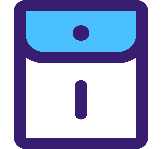 伯牙“破琴绝弦，终身不复鼓琴”，有人说这样做不值得，也有人说应该这样做，你认为呢？阅读课后资料袋，和同学交流你的看法。
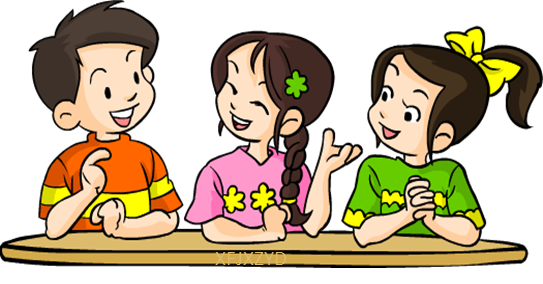 你知道什么是“知音”了吗？
伯牙、锺子期相传为春秋时期人。关于他们二人成为知音的传说，《吕氏春秋》《列子》等古书均有记载，也流传于民间。由于这个传说，人们把真正了解自己的人叫作“知音”。用“高山流水”比喻知音难觅或乐曲高妙。
欣赏乐曲，说说你的感受。
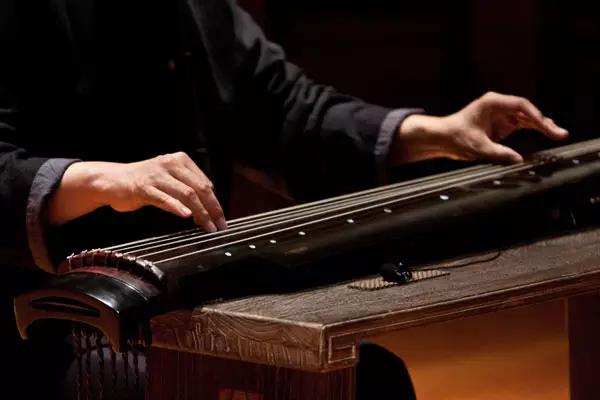 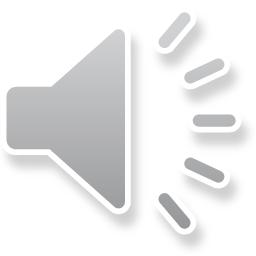 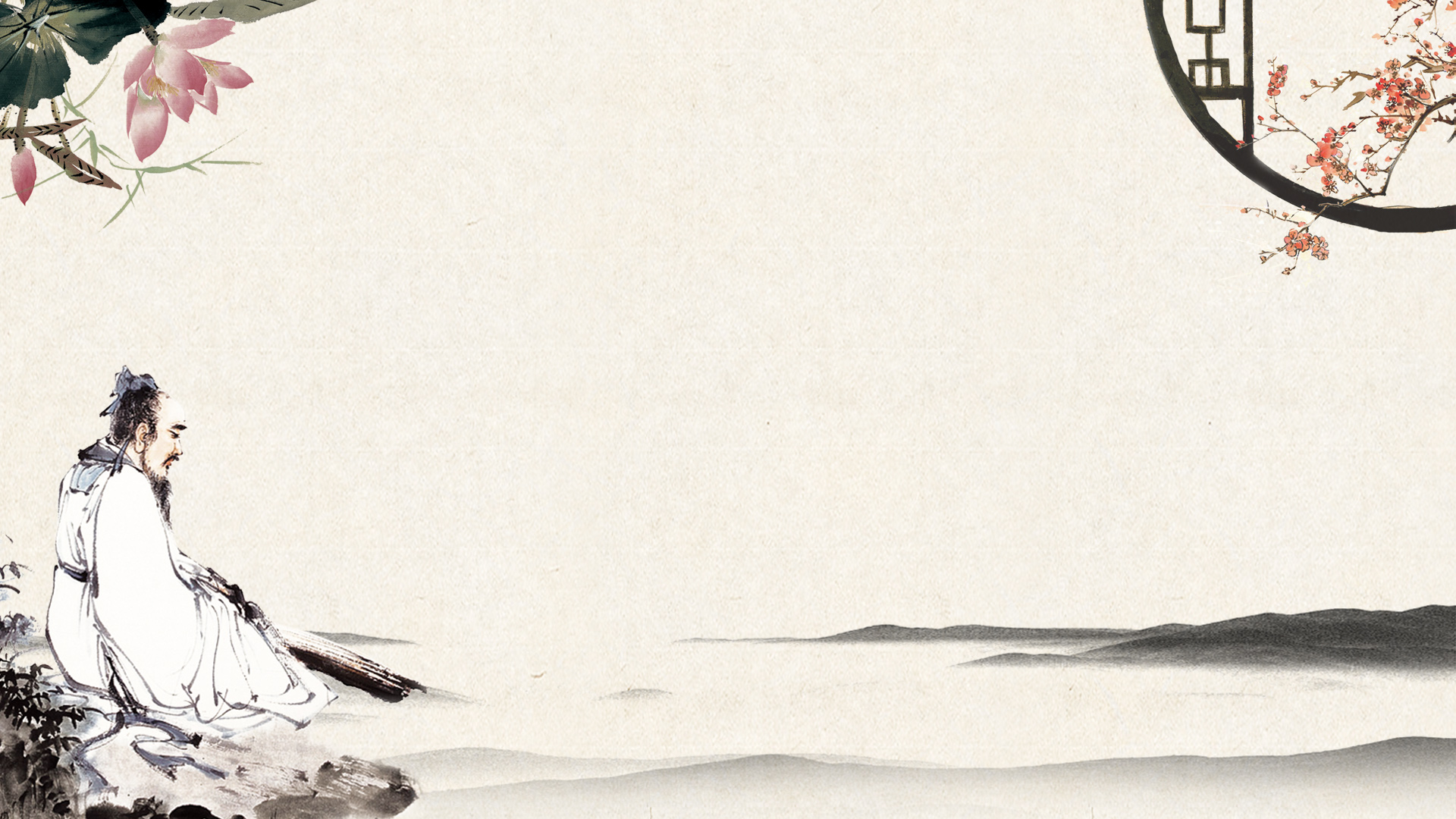 伯 牙 鼓 琴
            伯牙鼓琴，锺子期听之。
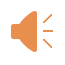 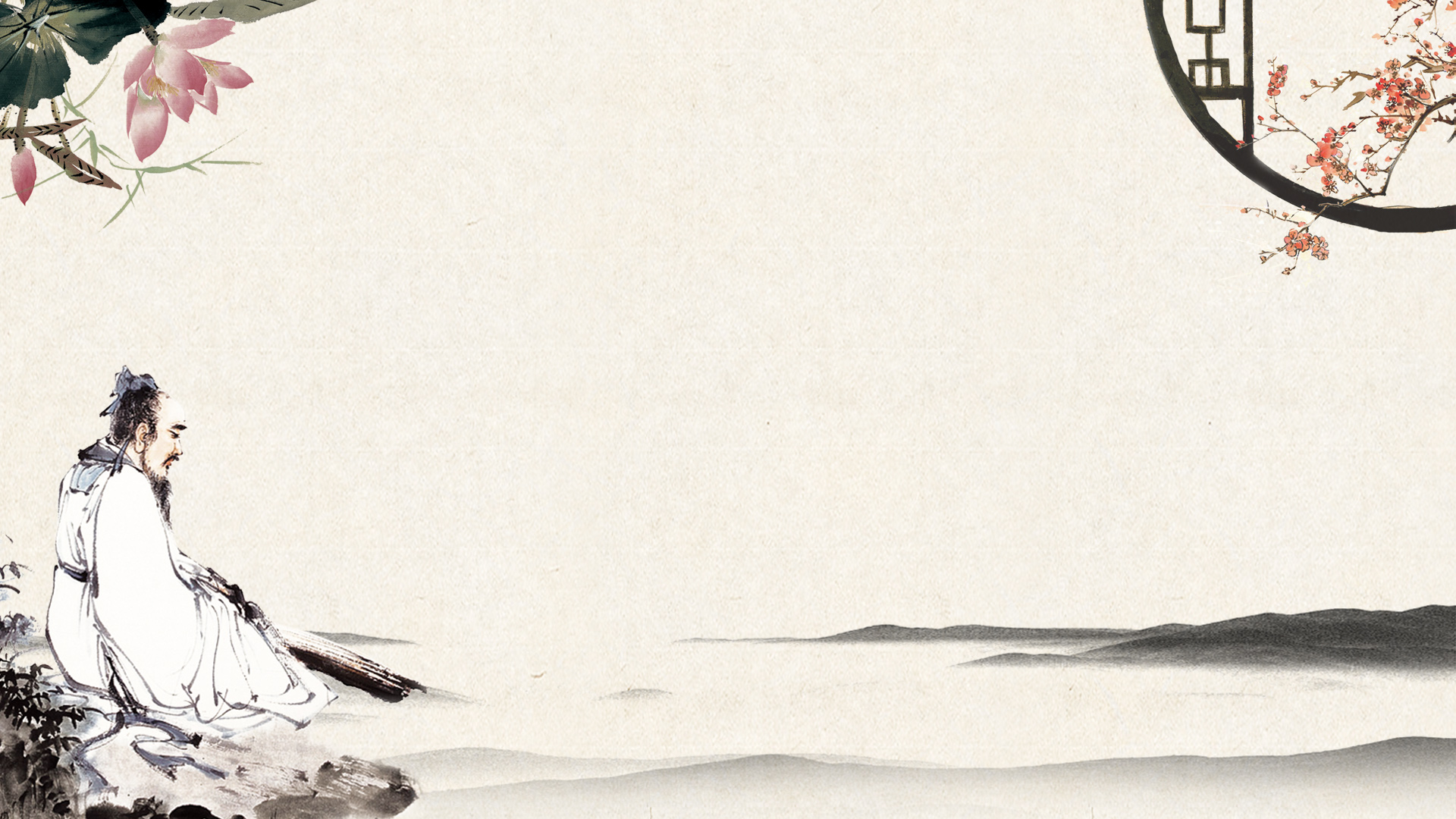 伯 牙 鼓 琴
      伯牙鼓琴，锺子期听之。方鼓琴而志在太山，锺子期曰：“善哉乎鼓琴，巍巍乎若太山”。少选之间而志在流水，锺子期又曰：“善哉乎鼓琴，汤汤乎若流水。”
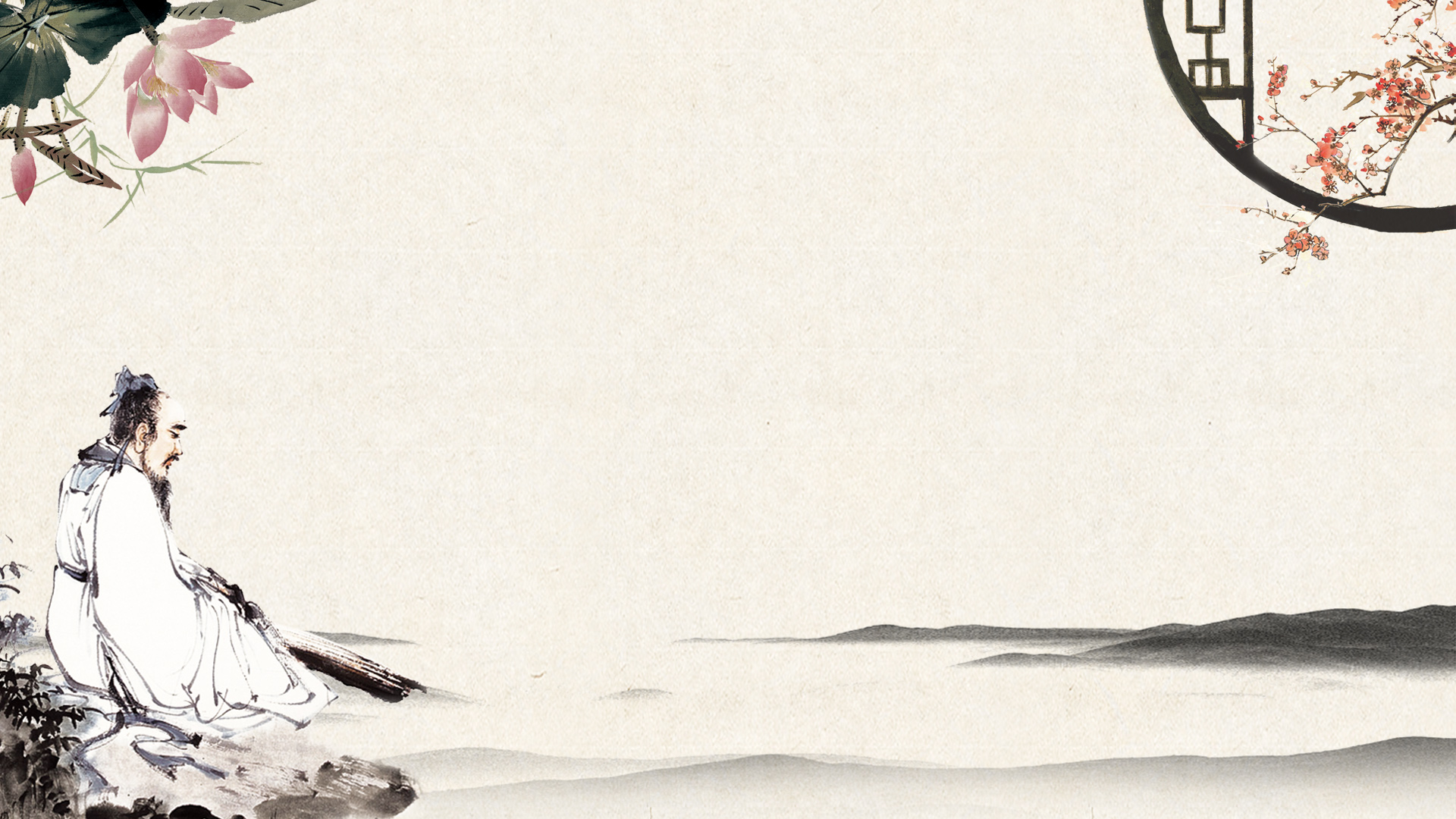 伯 牙 鼓 琴
      伯牙鼓琴，锺子期听之。方鼓琴而志在太山，锺子期曰：“善哉乎鼓琴，巍巍乎若太山”。少选之间而志在流水，锺子期又曰：“善哉乎鼓琴，汤汤乎若流水。”锺子期死，伯牙破琴绝弦，终身不复鼓琴，以为世无足复为鼓琴者。
高山流水琴三弄，明月清风酒一樽。
——唐 牟融《写意二首》
释意：高山流水琴音流淌，趁着明月就着清风与知己饮酒。
高山流水琴三弄，明月清风酒一樽。
——唐 牟融《写意二首》
释意：高山流水琴音流淌，趁着明月就着清风与知己饮酒。 
“借问人间愁寂意，伯牙弦绝已无声”
——唐 薛涛《寄张元夫》
释意：借问人间什么是忧愁寂寞,好像伯牙断了琴弦,再也没有琴声。
高山流水琴三弄，明月清风酒一樽。
——唐 牟融《写意二首》
释意：高山流水琴音流淌，趁着明月就着清风与知己饮酒。 
“借问人间愁寂意，伯牙弦绝已无声”
——唐 薛涛《寄张元夫》
释意：借问人间什么是忧愁寂寞,好像伯牙断了琴弦,再也没有琴声。
“锺期久已没[mò] ，世上无知音。”
——唐 李白《月夜听卢子顺弹琴》
释意：可惜钟子期早已死去，世上再也找不到那样的知音。
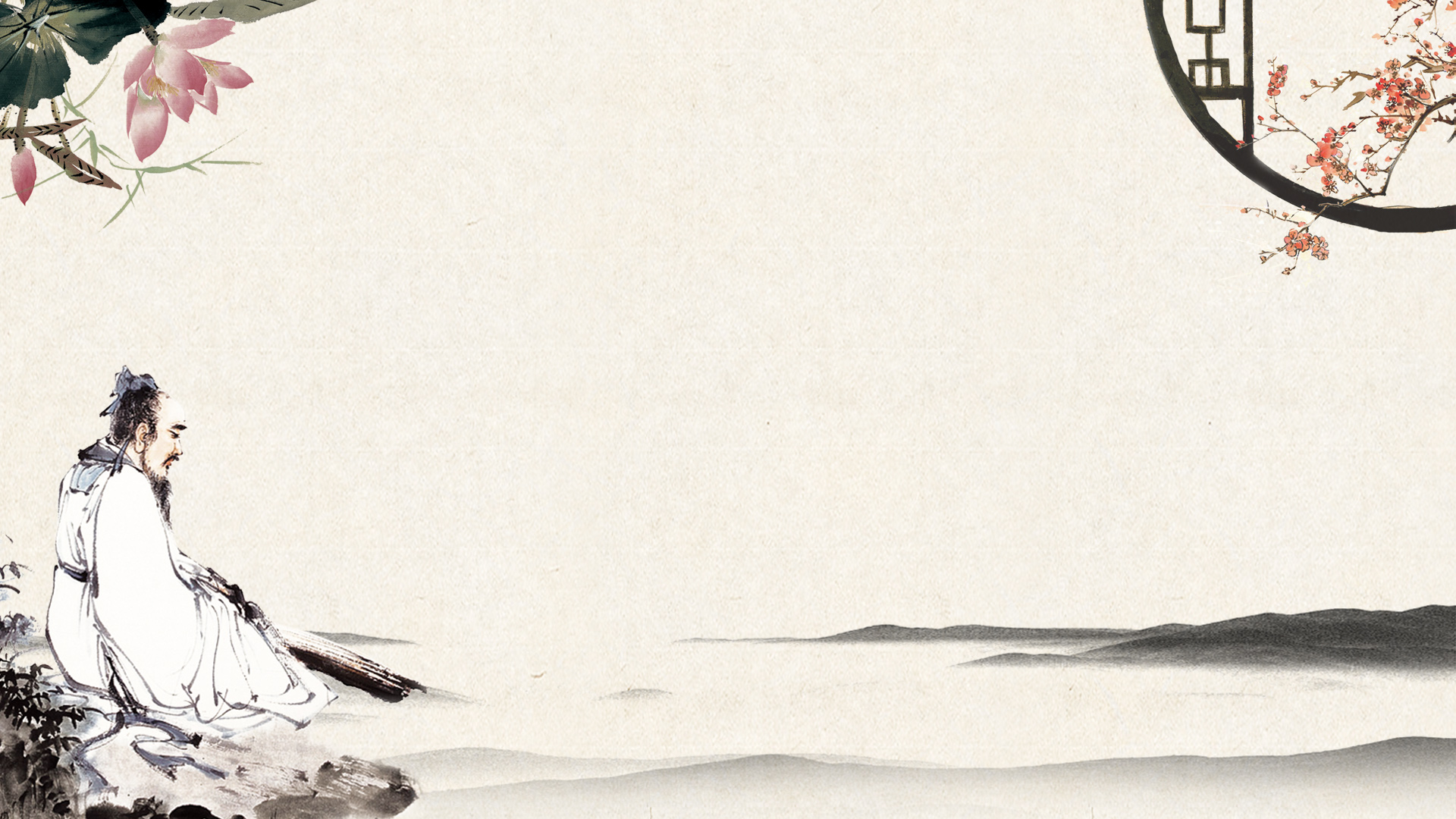 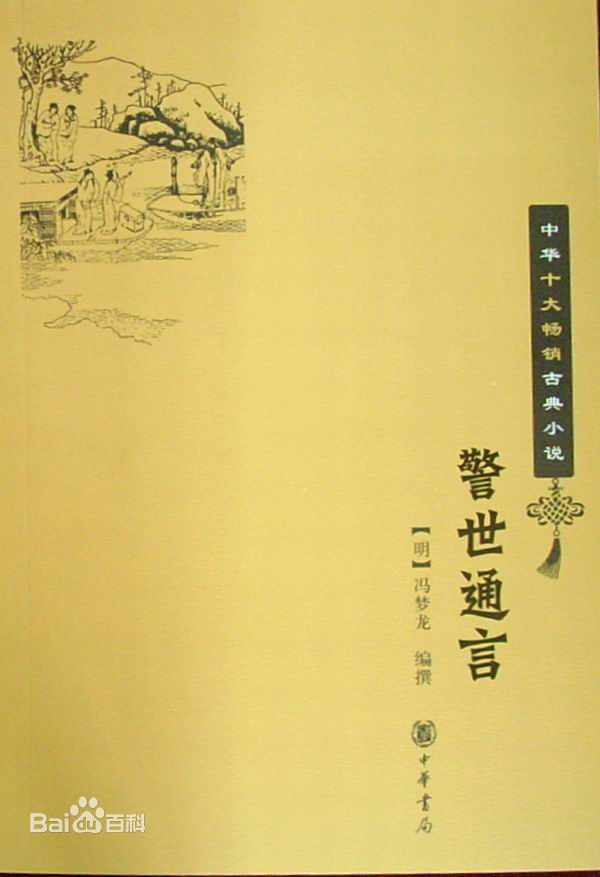 听乐曲，背诵课文。
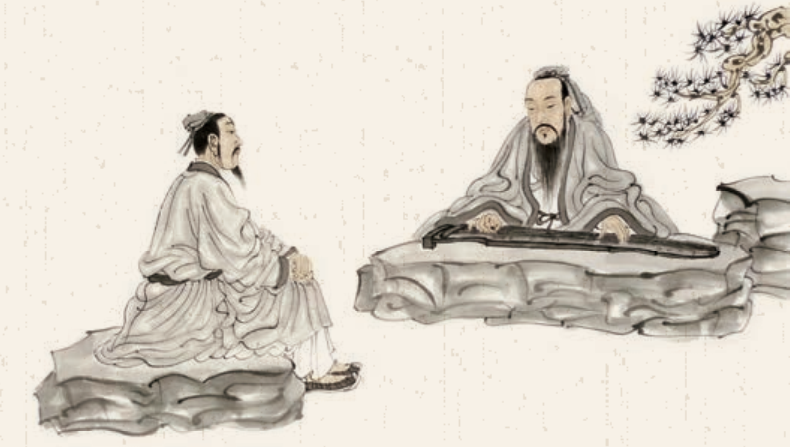 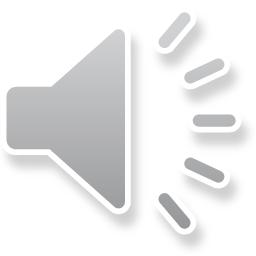